Isomerism in Coordination Compounds
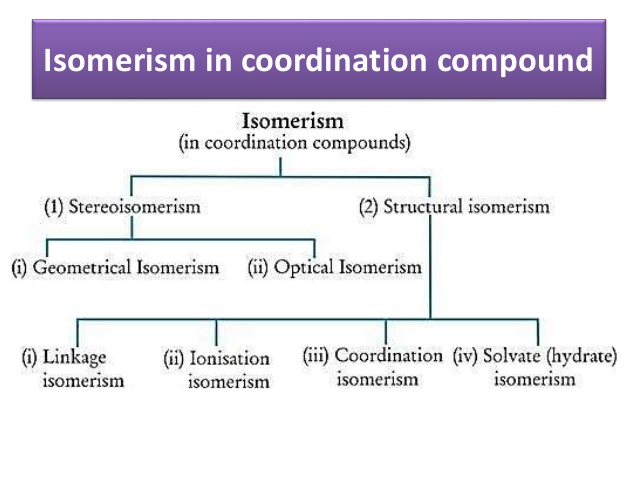 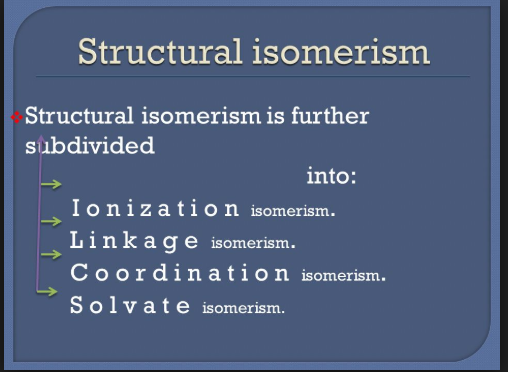 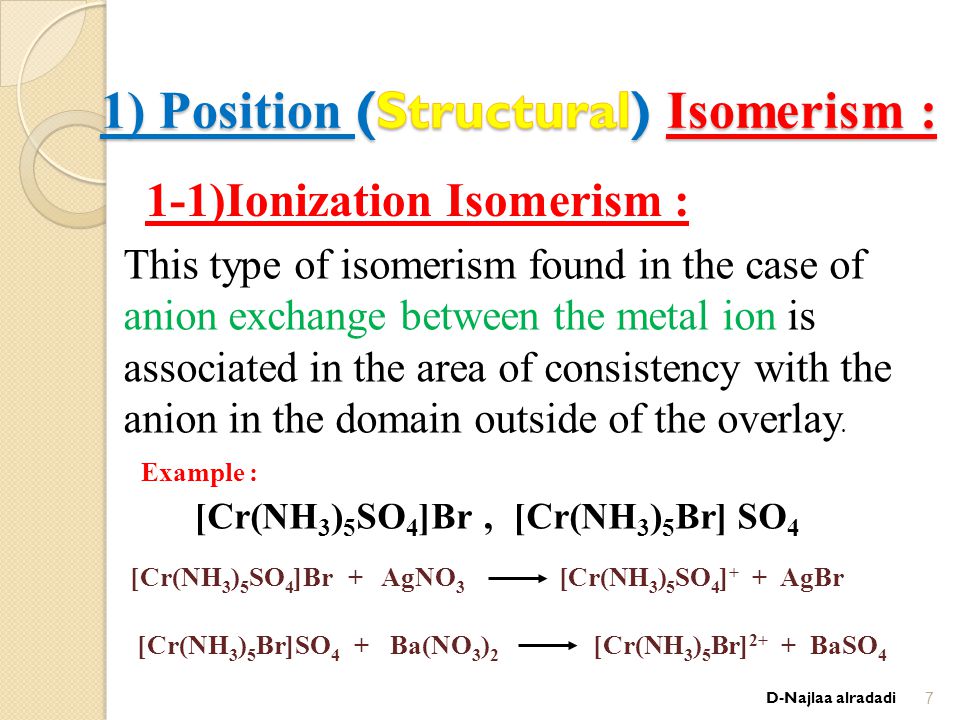 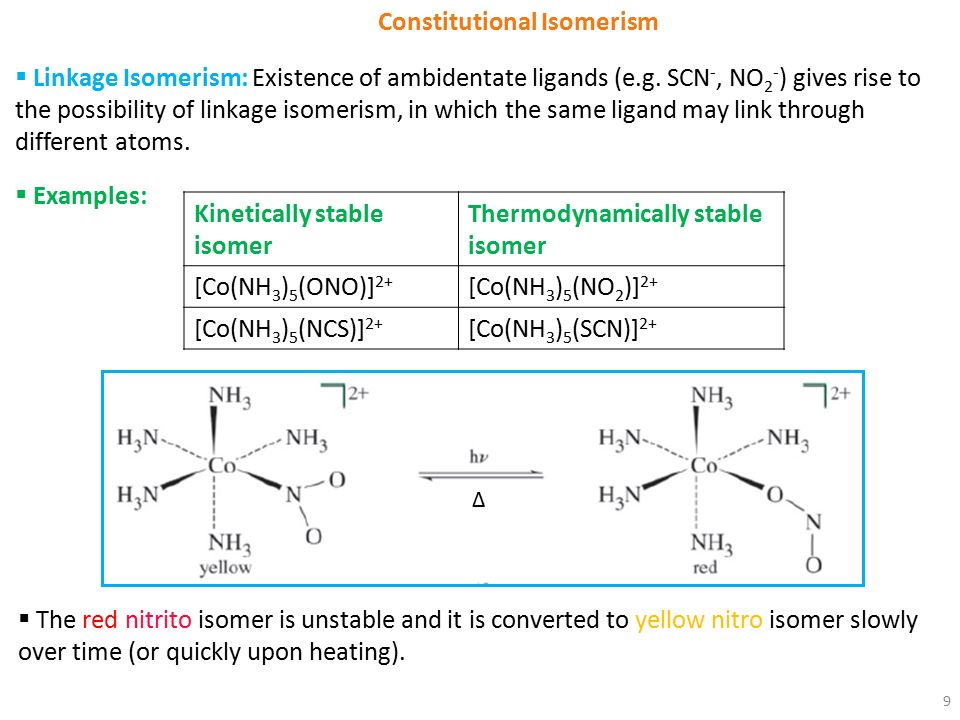 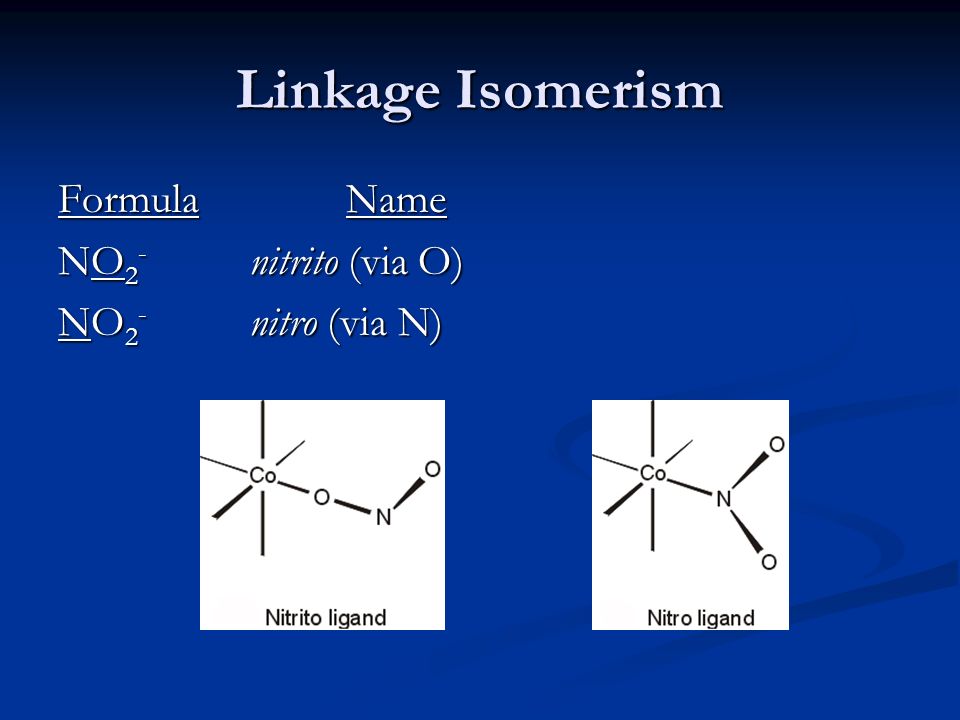 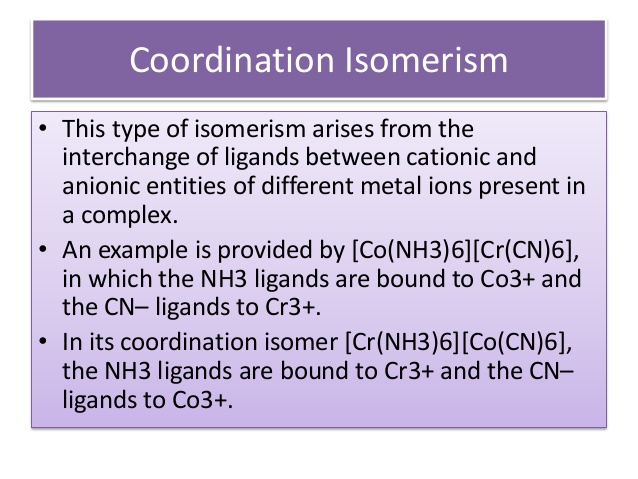 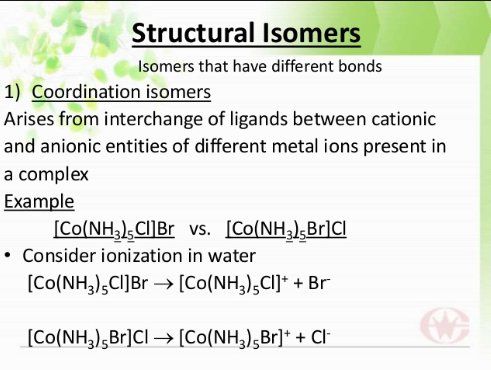 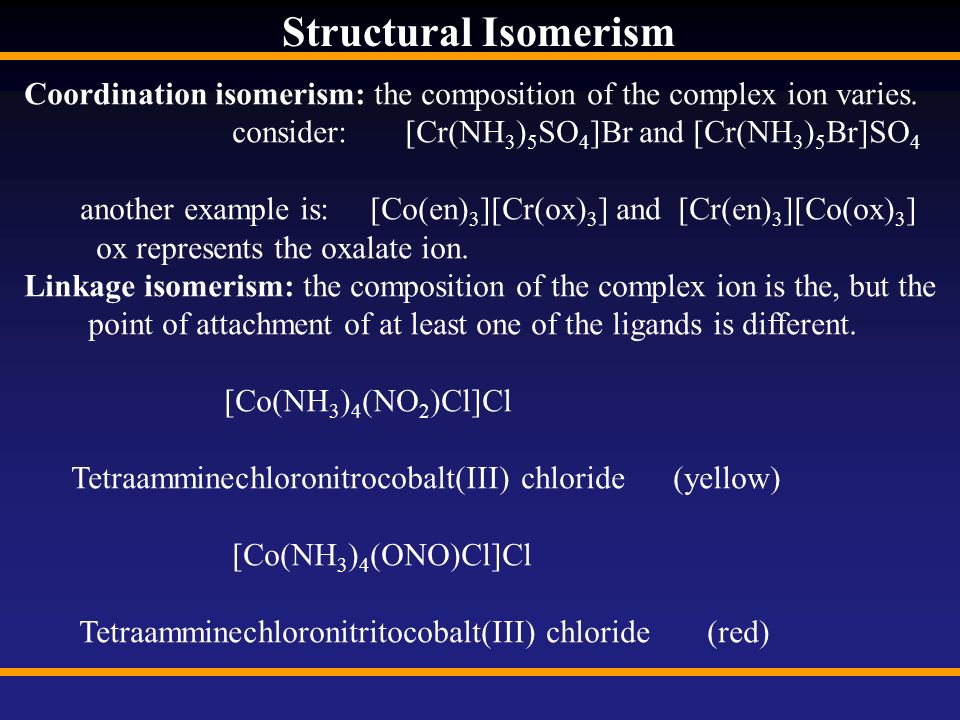 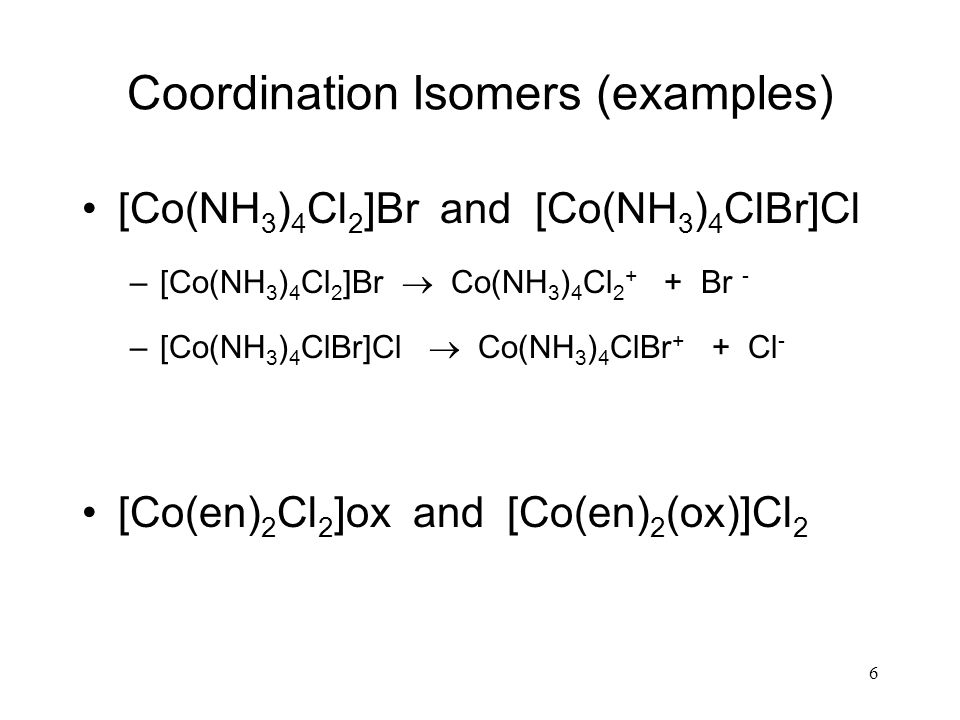 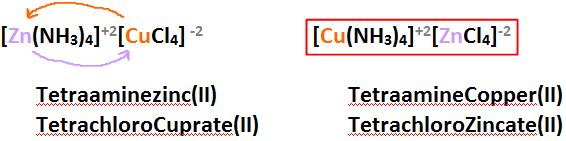 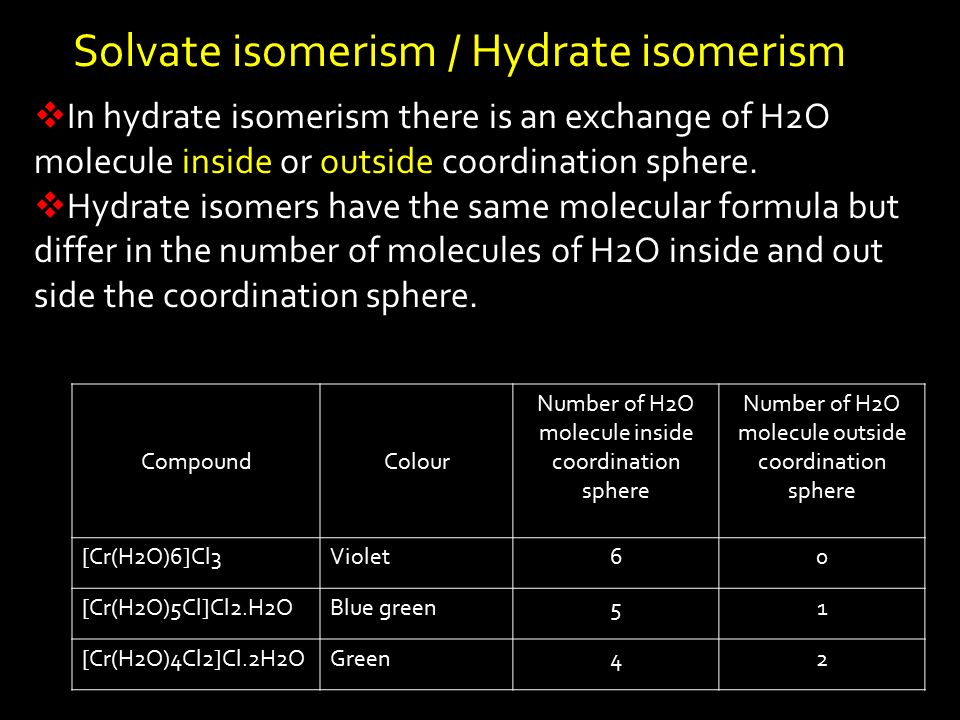 What are Stereoisomers?
Stereoisomers are the isomers that have the same atoms, the same set of bonds that differ only in the relative orientation of these bonds. These are subdivided as follows:
Geometrical isomerism: Geometrical isomers are possible for square planar, and octahedral complexes, but not tetrahedral.
Optical isomerism: This isomerism is possible for both tetrahedral and octahedral complexes, but not for square and planar.
Optical Isomerism
Optical isomers are those two compounds with the same chemical formula such that their mirror images are not superimposable on each other. Depending on the direction they rotate the plane of polarised light in a polarimeter, we have two forms of optical isomers. They are:
Dextro Isomer: This rotates to right.
Laevo Isomer: This rotates to left.
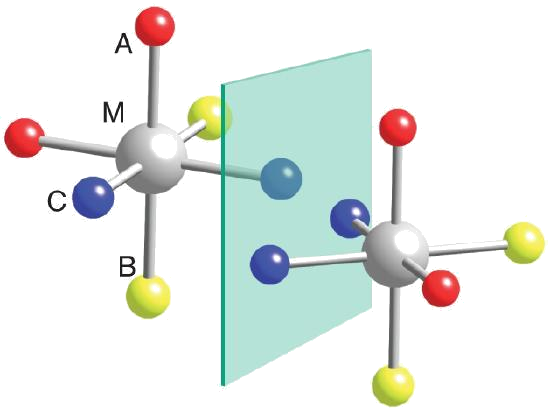 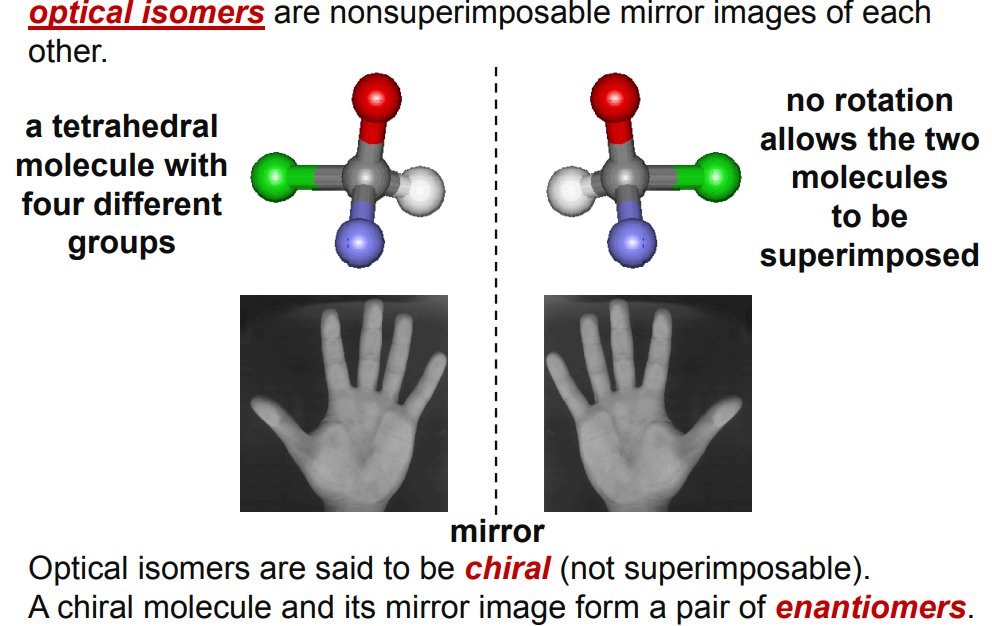 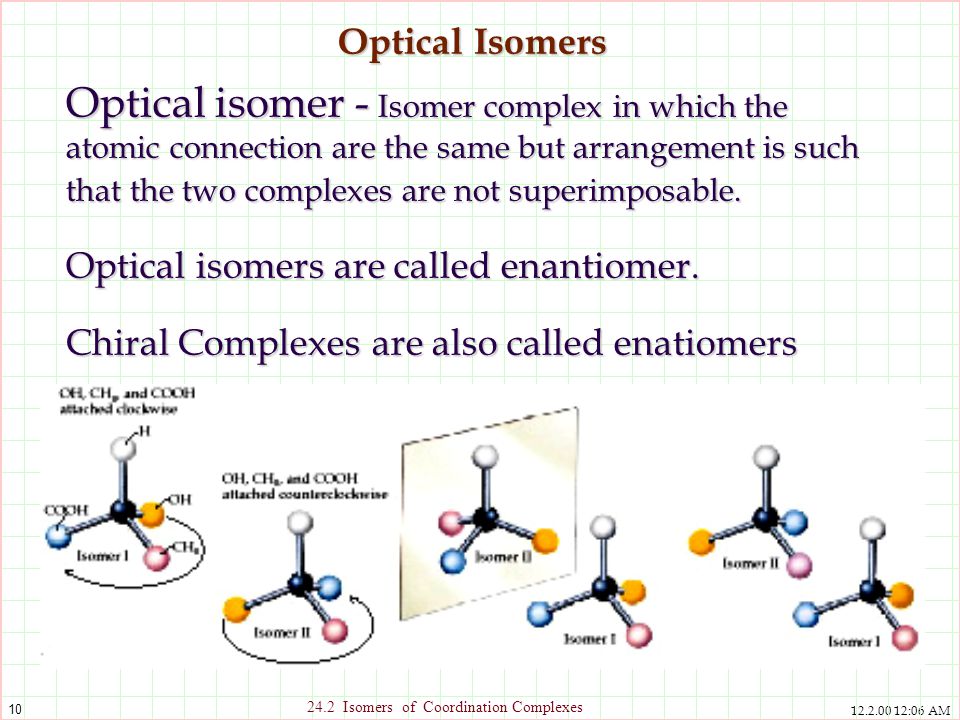 Is the octahedral compound FeCl3F3 optically active?
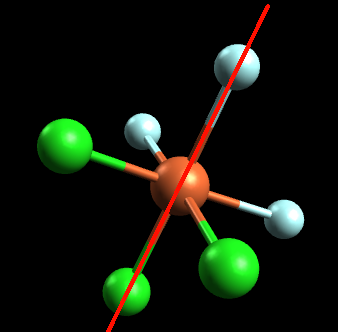 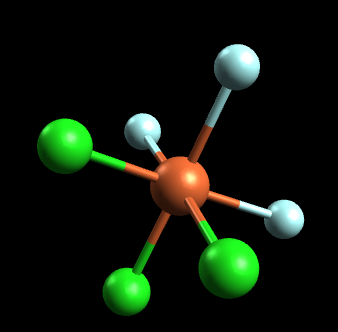 SUPERIMPOSIBLE
NO OPTICAL ACTIVITY
Geometric isomerism:
In  disubstituted complexes, the substituted groups may be adjacent or opposite to each other. This gives rise to geometric isomerism. Thus square planar complexes such as [Pt(NH3)4Cl2] can be prepared in two forms, cis and trans. When the chlorine atoms are adjacent to each other it  is called cis form. While when two chlorine atoms are opposite it is called transform.
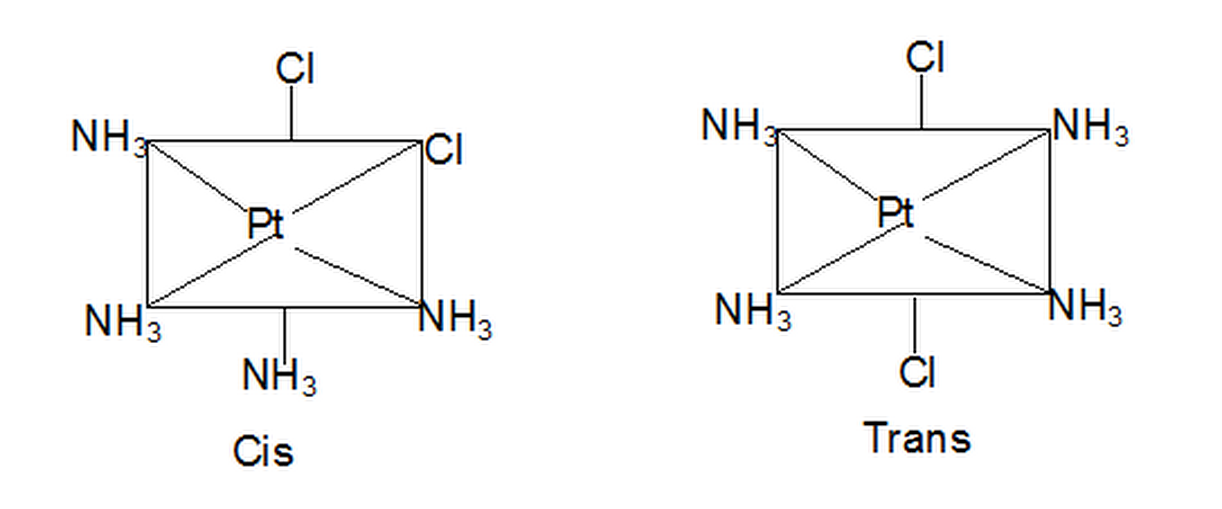 This type of isomerism takes place mainly in heteroleptic complexes because of the different possible geometric arrangements of ligands around the central metal atom.
This type of isomerism is mainly found in coordination compounds with coordination numbers 4 and 6.
In a square planar complex (i.e. coordination compounds with coordination number 4  which have [MX2L2] type formula (X and L are unidentate ligands), the two ligands X may be present adjacent to each other in a cis isomer, or opposite to each other to form a trans isomer.
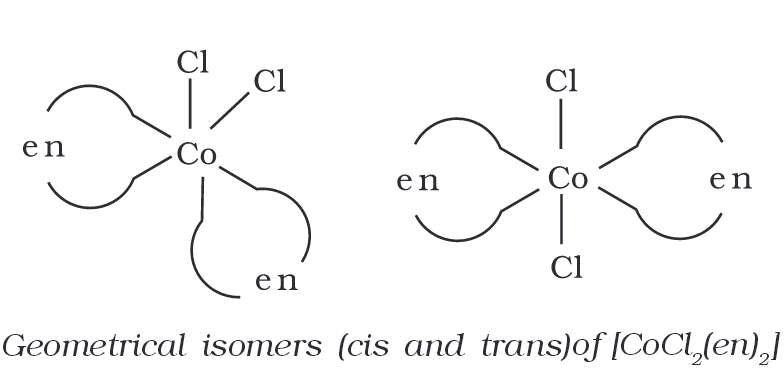 Complex with co-ordination no-4
Ma4                       [Ni(CO)4]
Ma3b                     [Co(NH3)3Cl]2+
Ma2b2                   [PtCl2(NH3)2]
Ma2bc                   [Co Cl2 (NH3)Br]
M(AA)2                 [Pt(en)2]
M(AB)2                      [Pt(gly)2]
M(abcd)               [PtClBr(NH3)(H2O)]
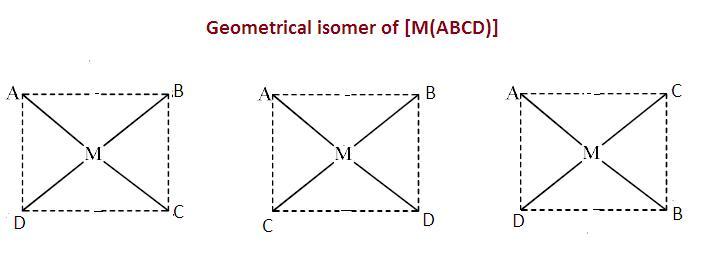 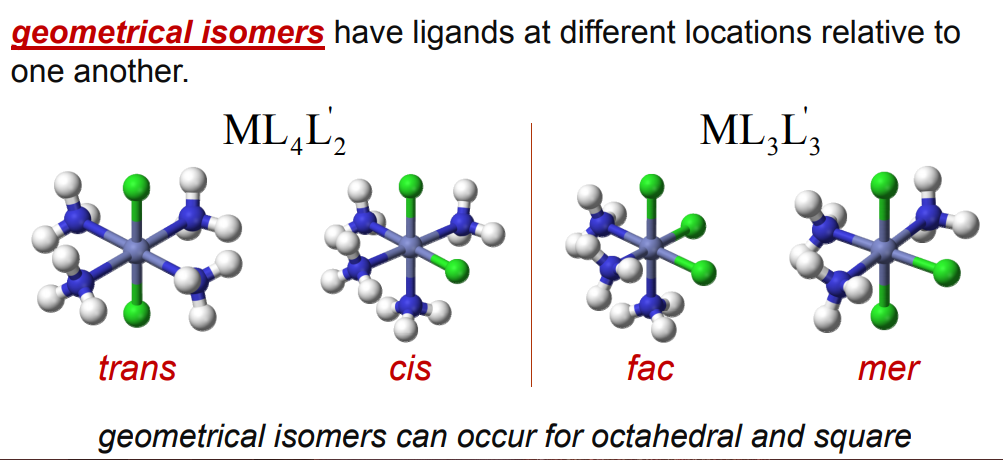 OCTAHEDRAL COMPLEXMA4B2
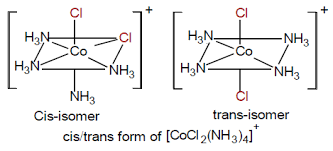 OTHER EXAMPLES OF MA4B2
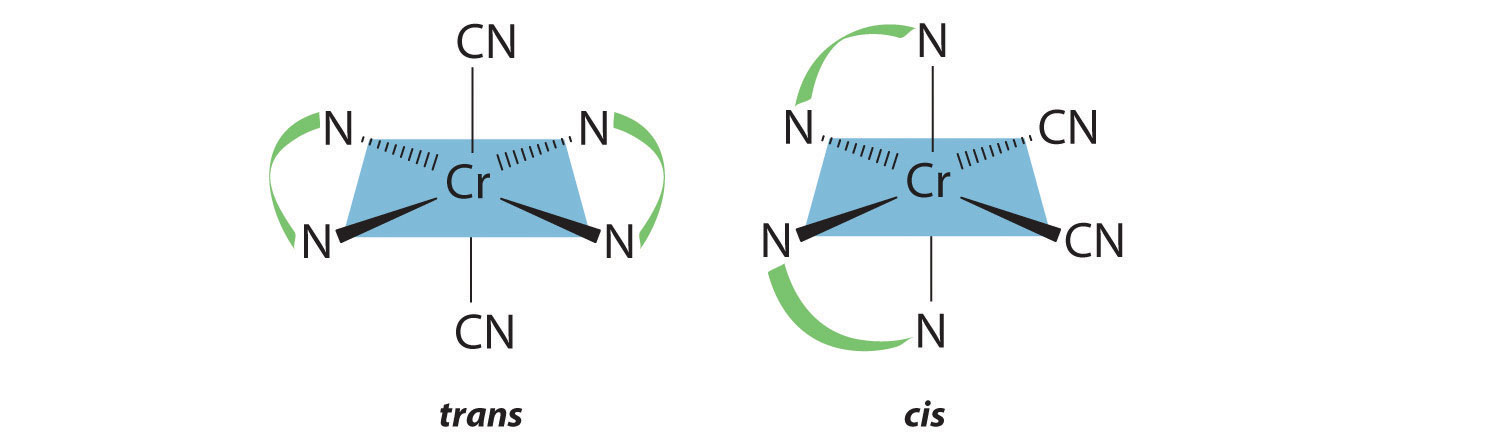 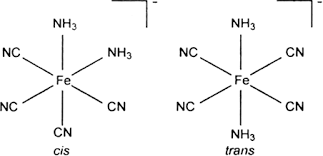 MA2B2CD
M(AA)2B2
Fac and Mer Stereoisomers
When three identical ligands occupy one face of an octahedron, the isomer is said to be facial, or fac. In a fac isomer, any two identical ligands are adjacent or cis to each other. If these three ligands and the metal ion are in one plane, the isomer is said to be meridional, or mer.
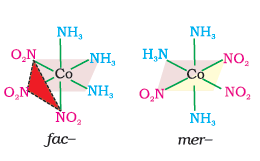 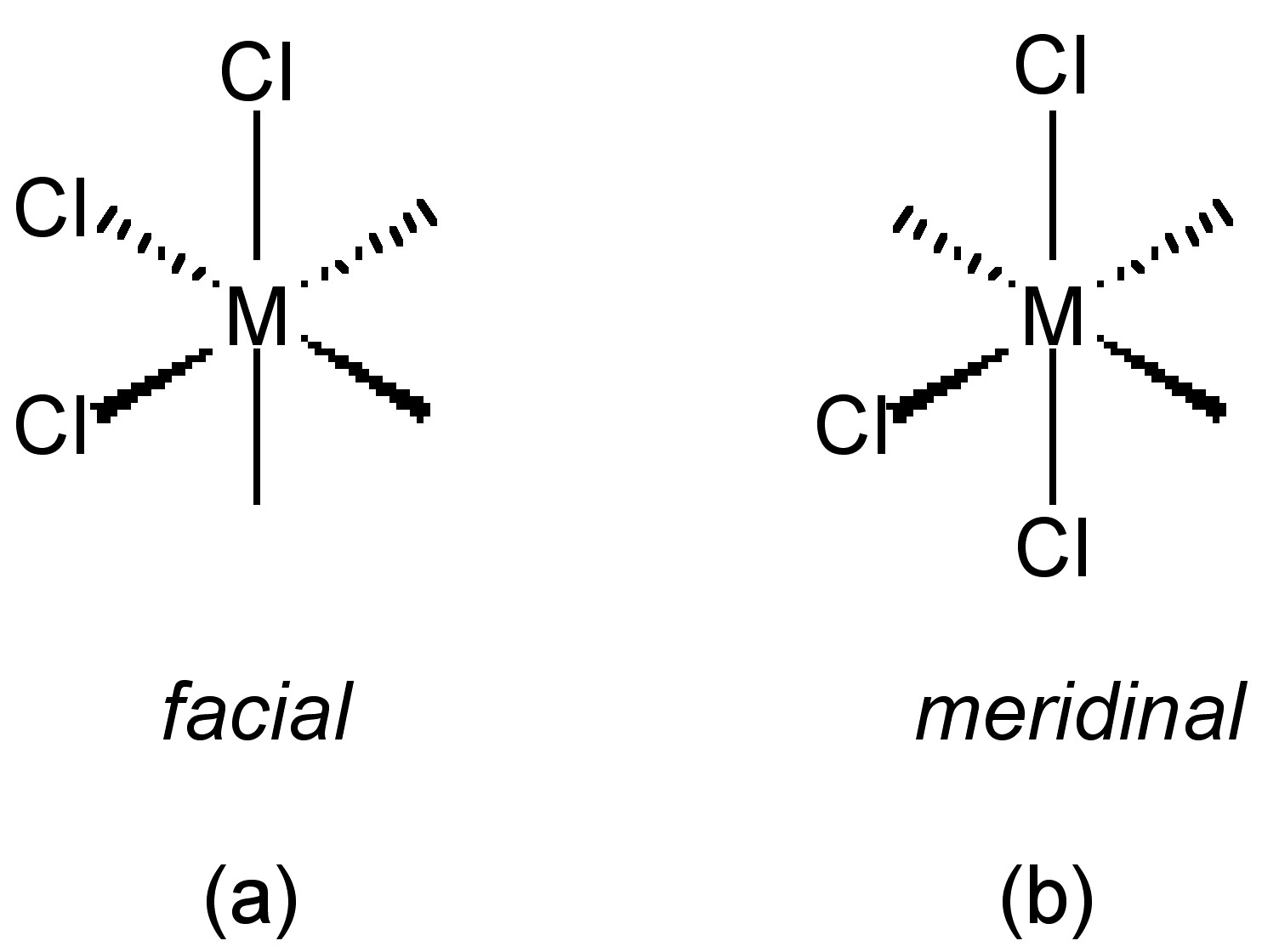 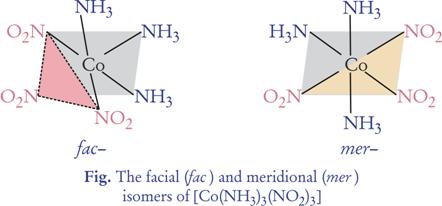